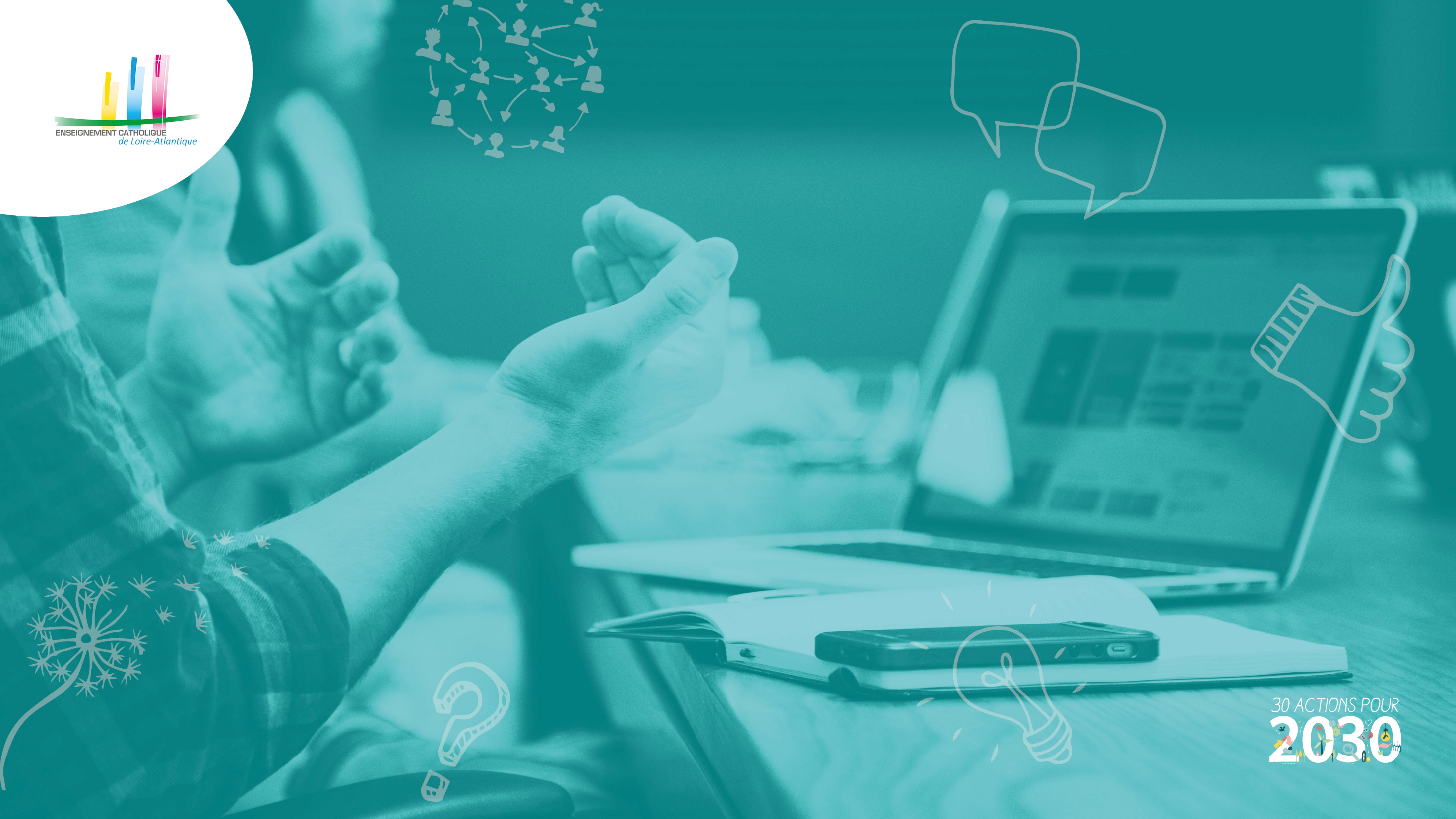 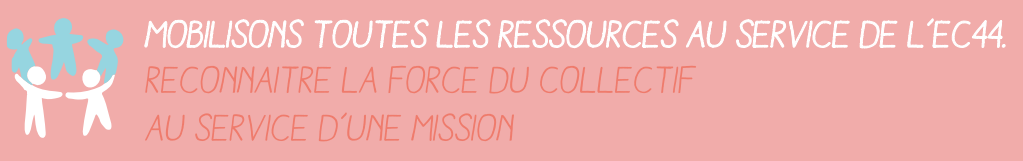 DEMARCHE pour Elaborer    le VOLET Pédagogique du PEE
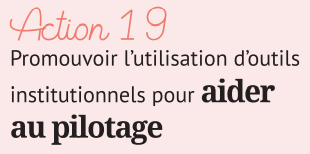 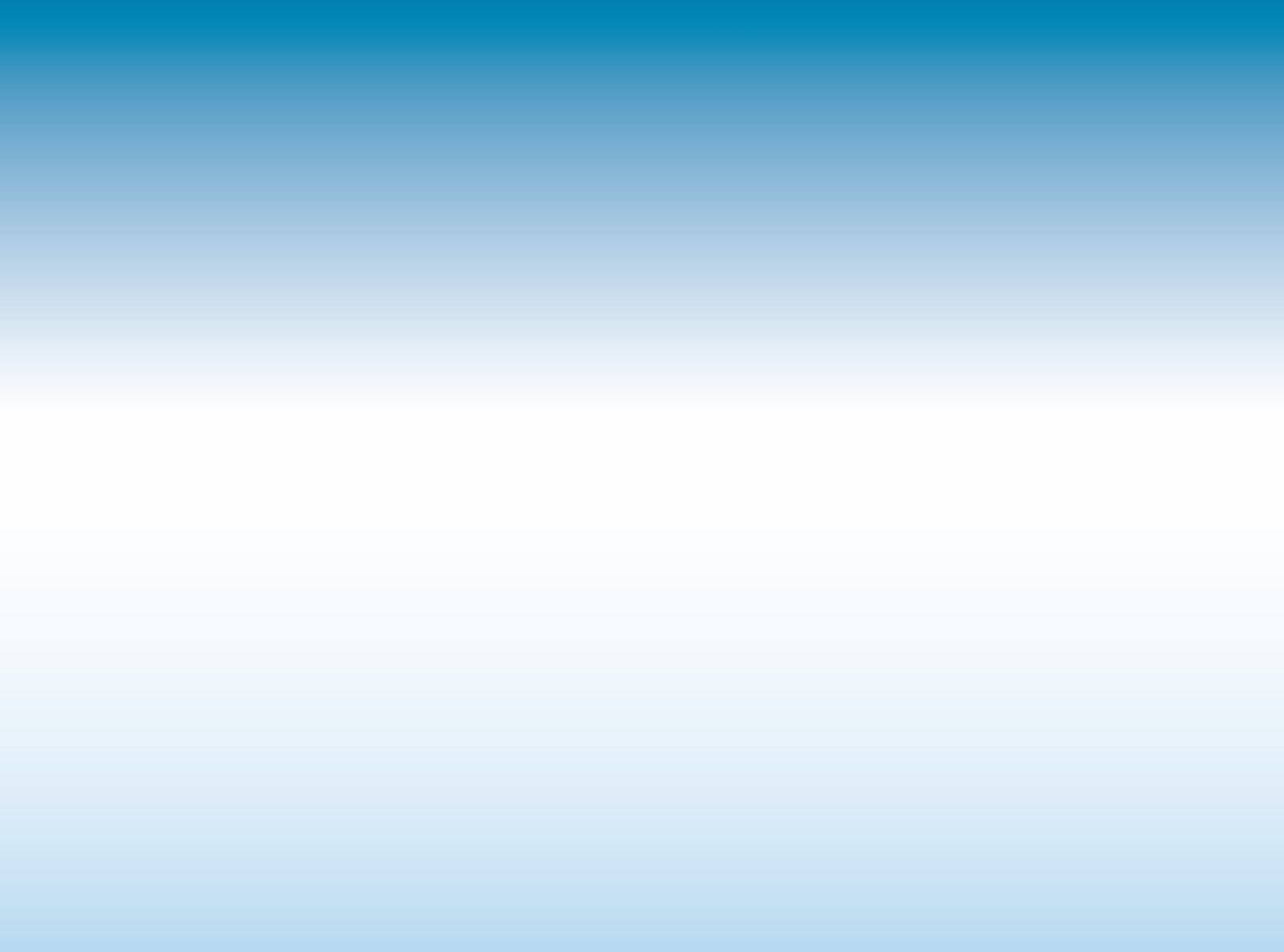 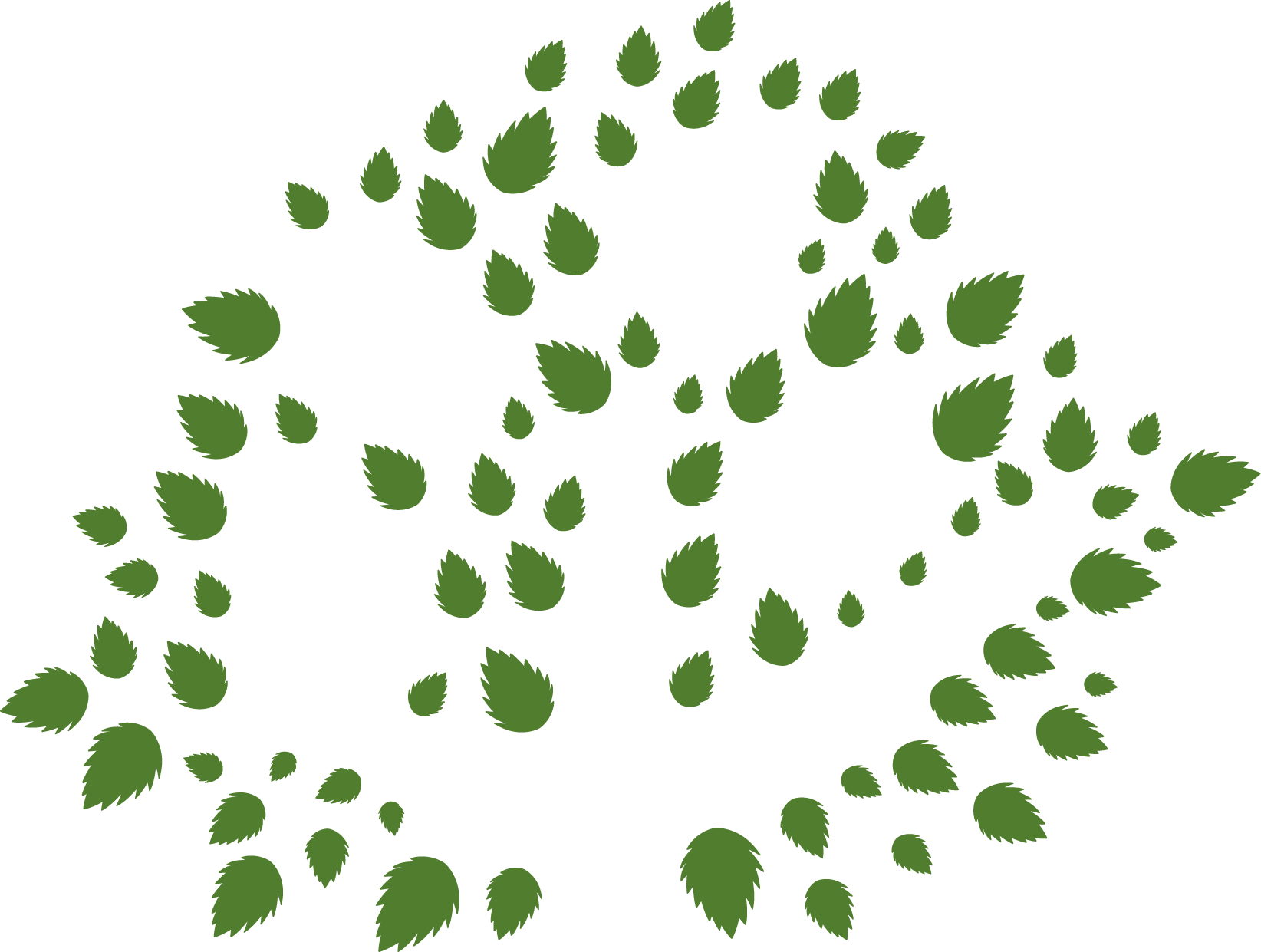 Volet de vie scolaire
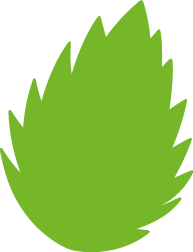 Volet pédagogique
Volet vie scolaire
Volet pastoral
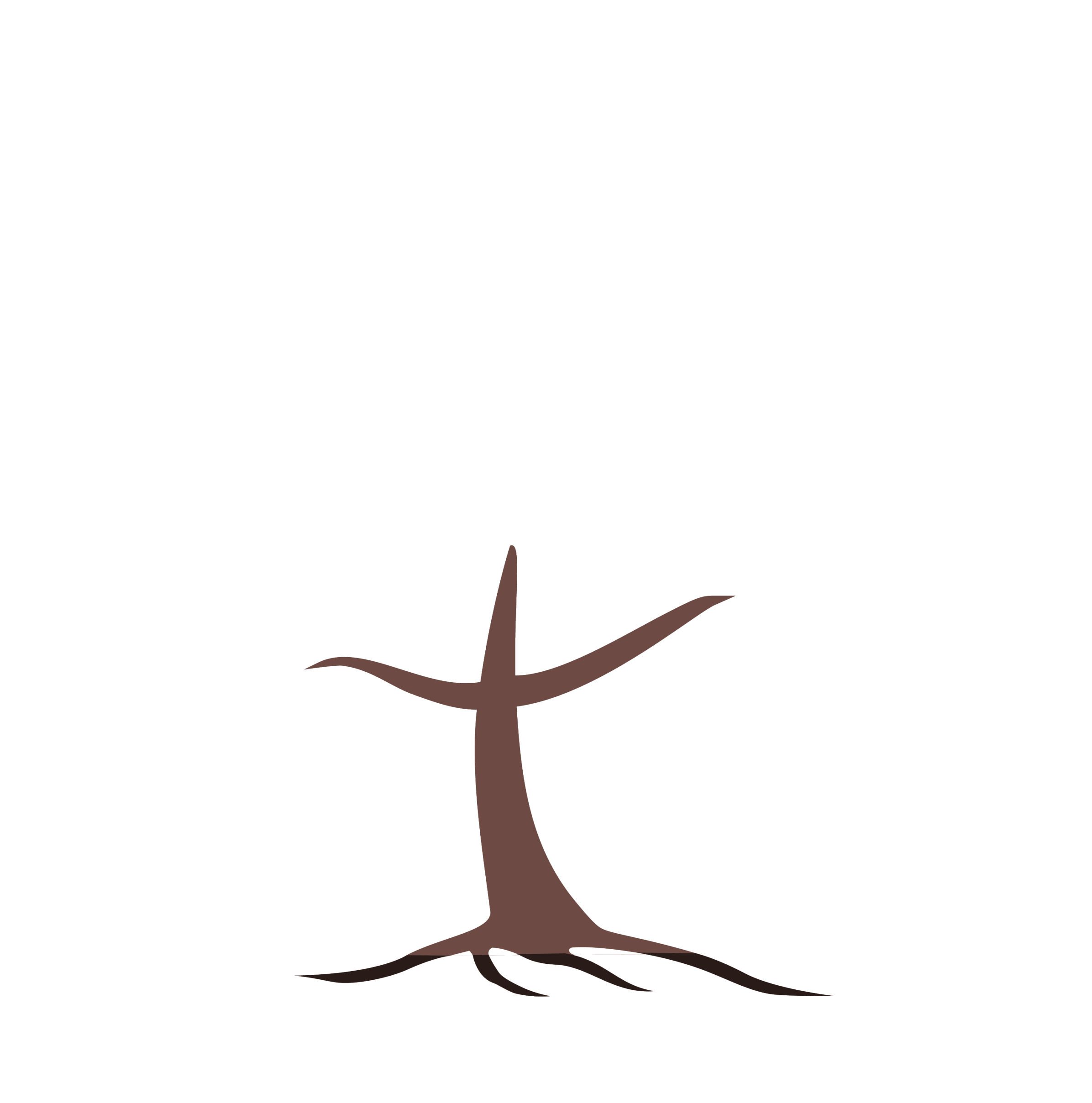 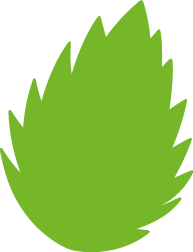 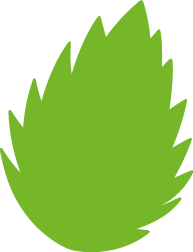 Volet pastoral
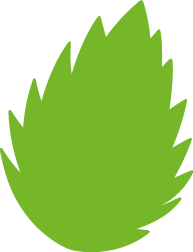 Volet pédagogique
Projet éducatif
Orientations diocésaines – enracinement chrétien - visées
Volet Pédagogique du PEE - pôle PEP - 2021/2022
Volet Pédagogique du Projet Educatif d’Etablissement
Nourrit / Fonde
Instructions Officielles de l’Education Nationale
Oriente
Concrétise
Projet Educatif d’établissement
Volet Pédagogique du PEE – PEDAGOGIE & EDUCATION
Le thème décline par des activités variées un choix posé par une équipe.
« Cette année, nous allons travailler sur les 5 sens »
L’axe pédagogique vise à modifier une situation analysée, centrée sur les besoins des élèves.
« Nous allons mettre en place des actions spécifique en vue d’améliorer les performances de nos élèves dans le domaine du lexique »
AXE Pédagogique du PEE
Thème d’année vs axe pédagogique du PEE?
Volet Pédagogique du PEE – PEDAGOGIE & EDUCATION
Le thème décline par des activités variées un choix posé par une équipe.
« Cette année, nous allons travailler sur les 5 sens »
L’axe pédagogique vise à modifier une situation analysée, centrée sur les besoins des élèves.
« Nous allons mettre en place des actions spécifique en vue d’améliorer les performances de nos élèves dans le domaine du lexique »
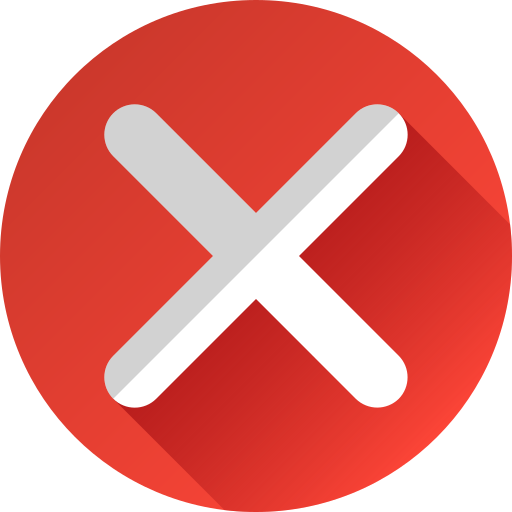 AXE Pédagogique du PEE
Thème d’année vs axe pédagogique du PEE?
Volet Pédagogique du PEE – PEDAGOGIE & EDUCATION
Volet Pédagogique du PEE
Il s’appuie sur les compétences définies dans les programmes et le socle commun.
La mise en œuvre du volet pédagogique concrétise le projet éducatif d’établissement.
Il vise les progrès des élèves sur 3 années.
Il est le support des concertations pédagogiques de l’équipe enseignante.
Il peut permettre de faire exprimer les besoins en formation continue.
Il se traduit en actions concrètes via la rédaction de « fiches actions »
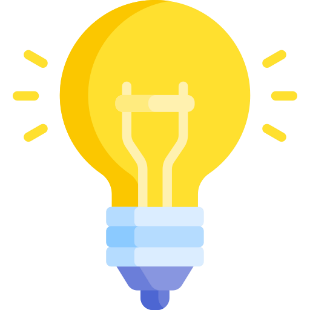 Volet Pédagogique du PEE – PEDAGOGIE & EDUCATION
Les étapes
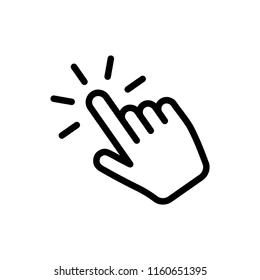 Recueillir et analyser les données
Etape 1
Déterminer des axes prioritaires du volet pédagogique du PEE
Etape 2
Ecrire des fiches actions
Etape 3
Volet Pédagogique du PEE – PEDAGOGIE & EDUCATION
RECUEILLIR DES DONNEES
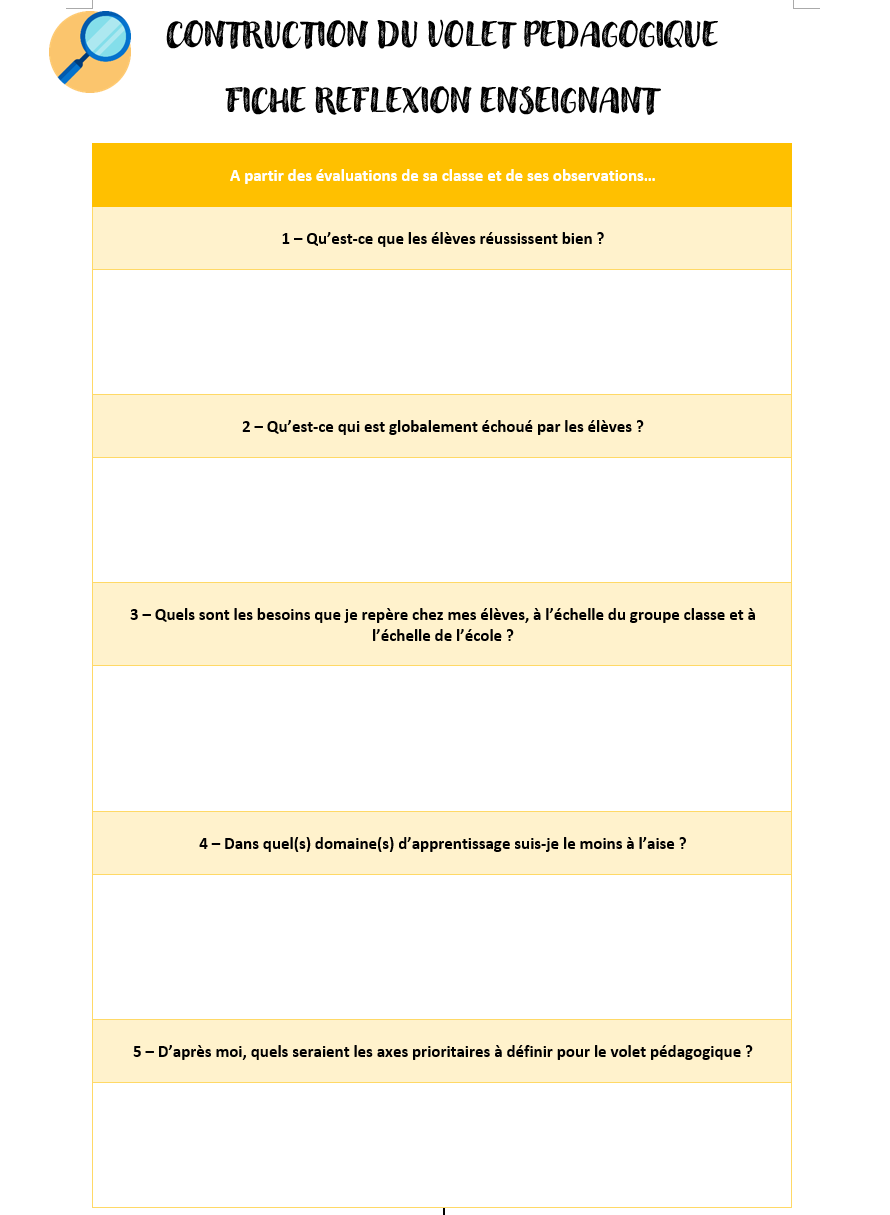 Étape 1
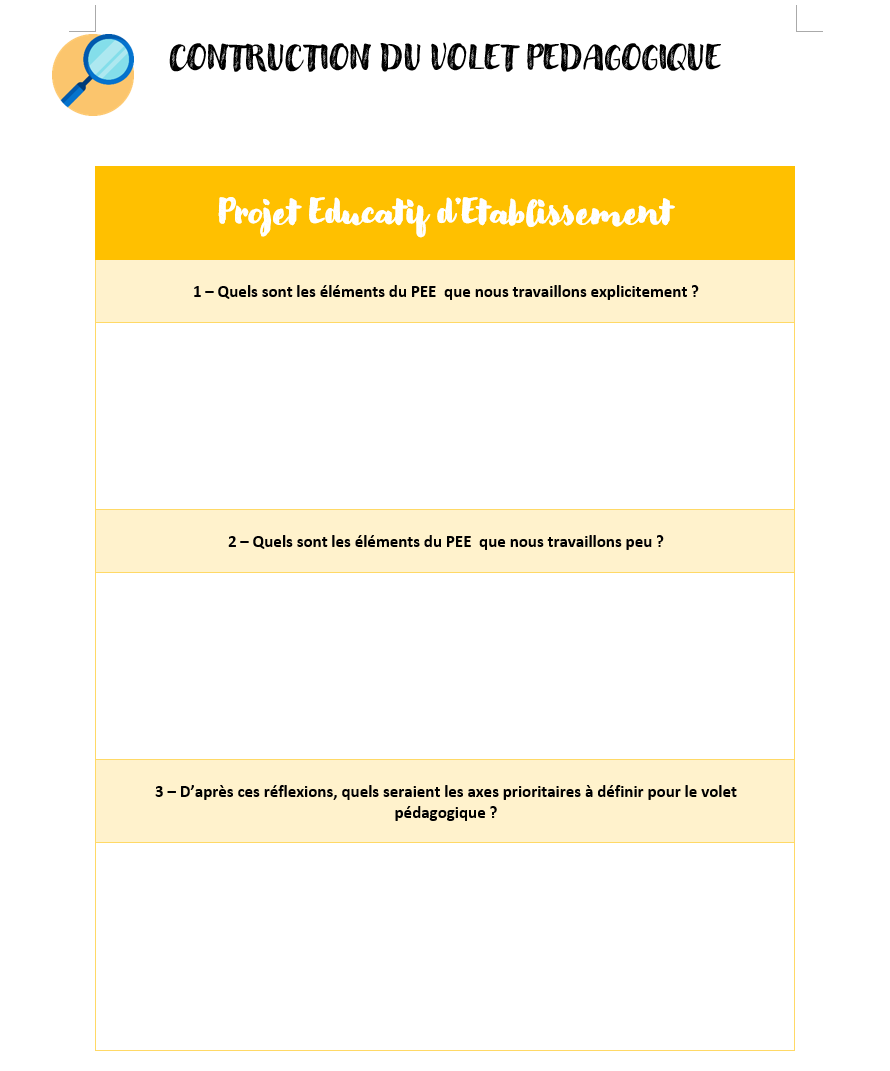 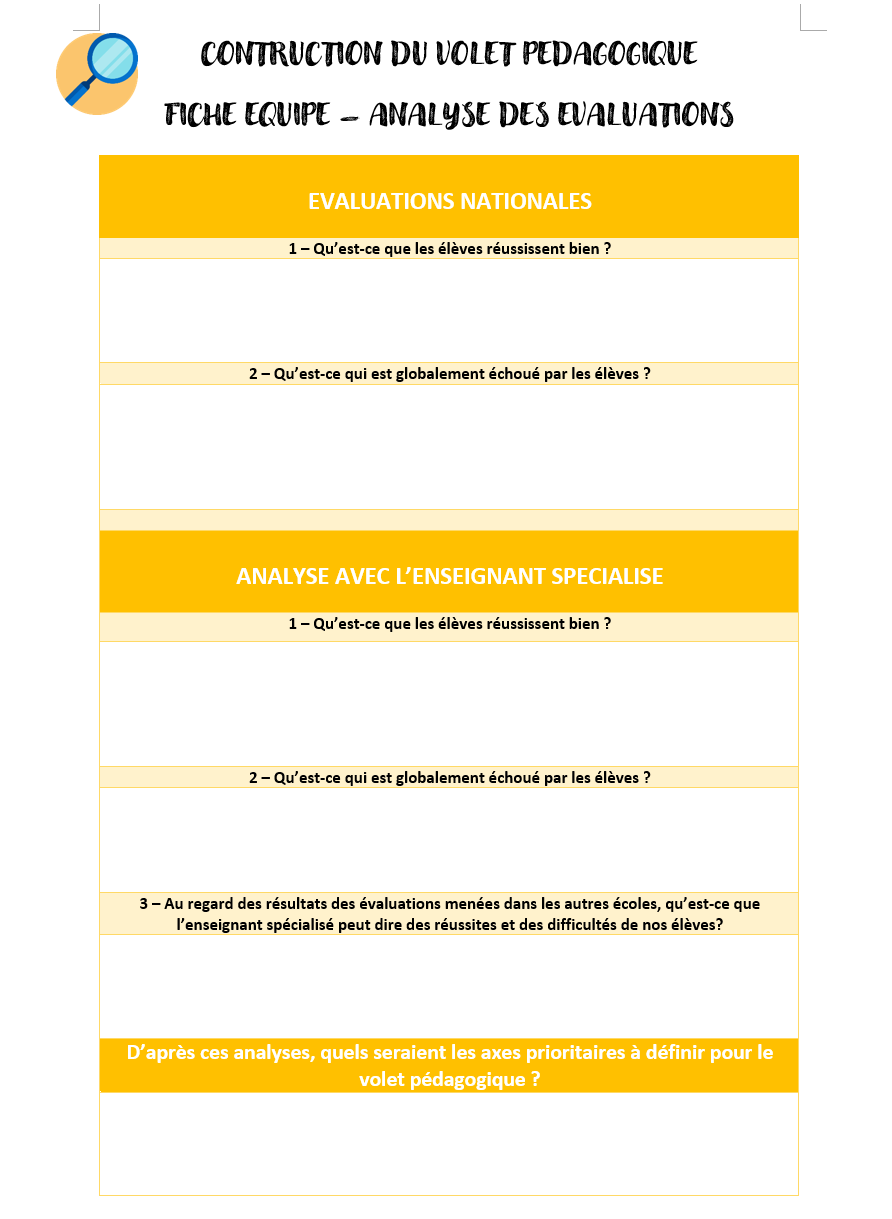 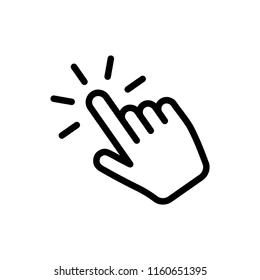 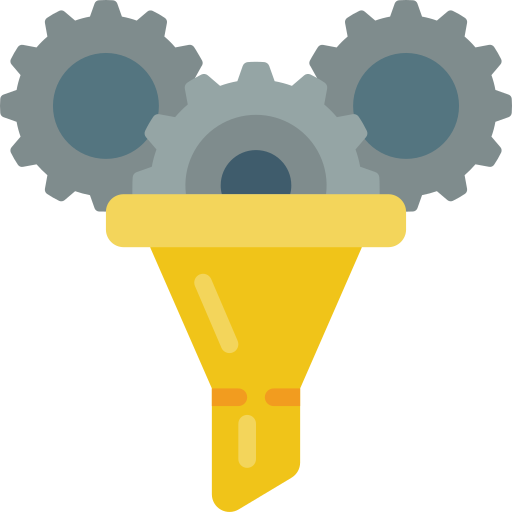 Volet Pédagogique du PEE – PEDAGOGIE & EDUCATION
RECUEILLIR DES DONNEES
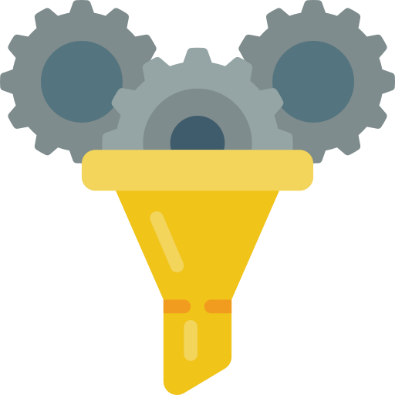 Étape 1
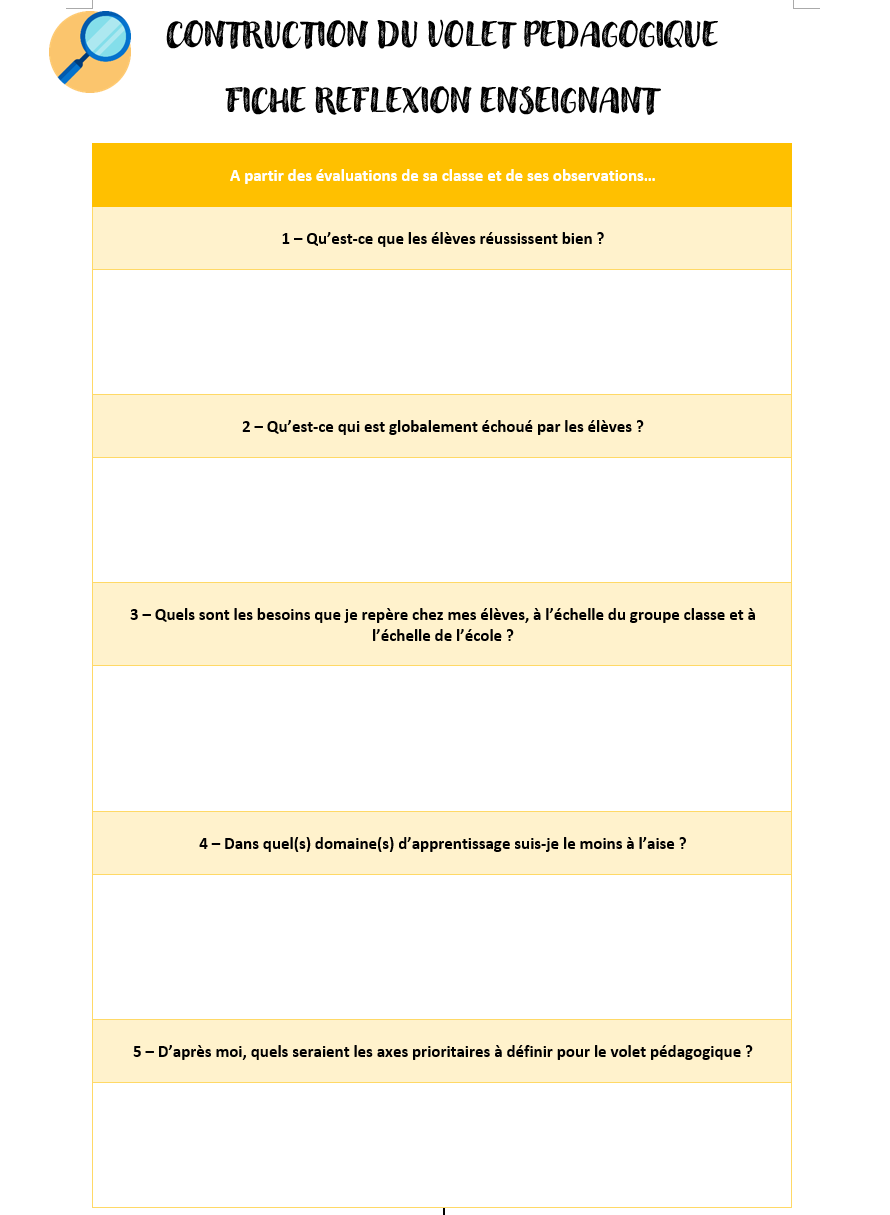 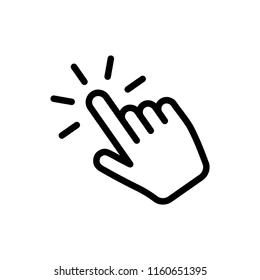 Temps de réflexion individuelle, menée par chaque enseignant
A partir de ses observations, de ses  évaluations…
Points forts, points à travailler chez les élèves
Besoins de formation
Premières pistes imaginées par l’enseignant
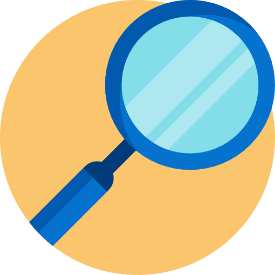 Volet Pédagogique du PEE – PEDAGOGIE & EDUCATION
RECUEILLIR DES DONNEES
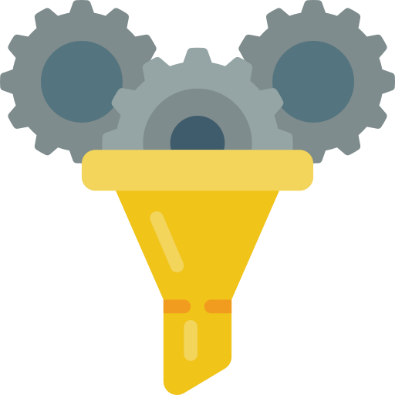 Étape 1
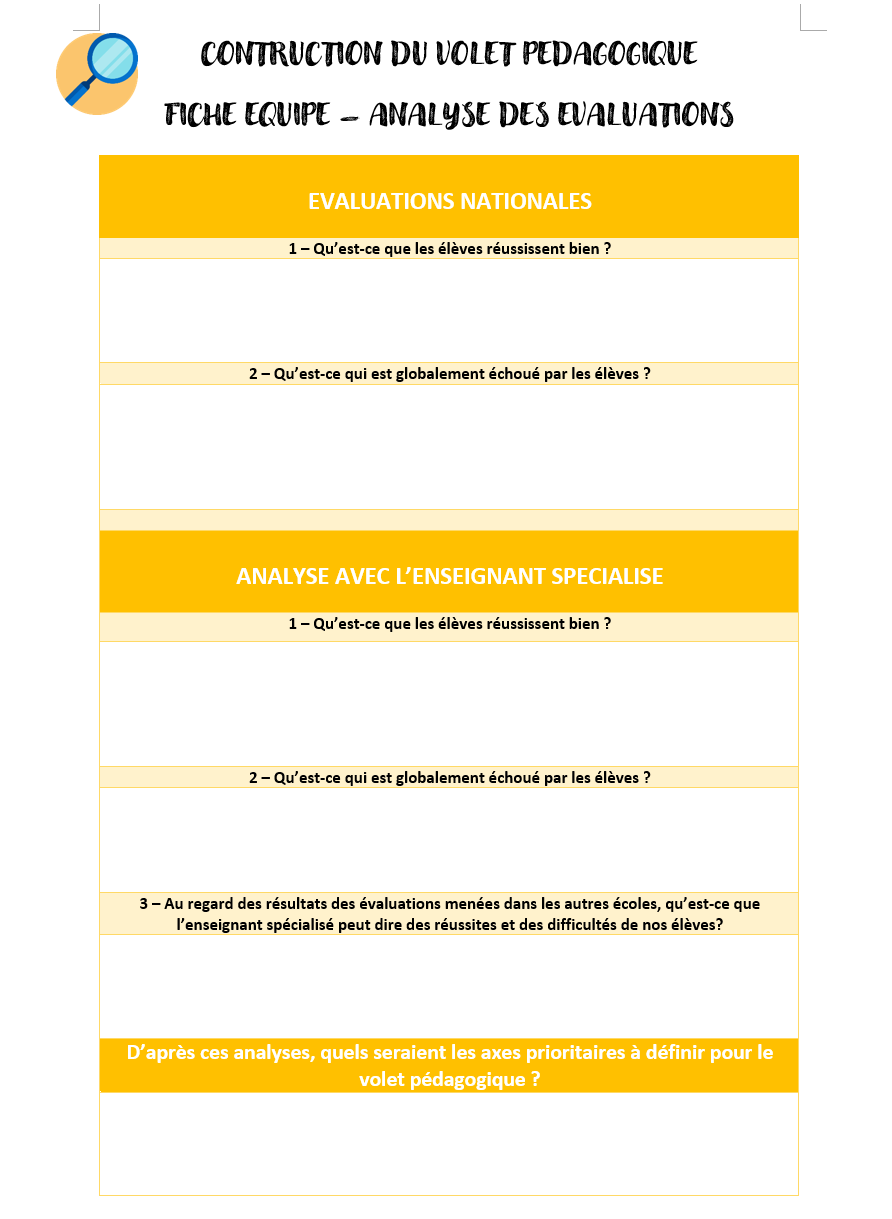 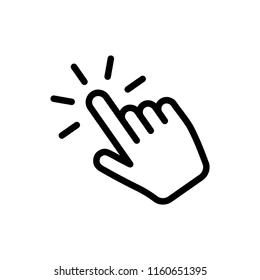 Résultats des évaluations nationales
Evaluations menées dans les classes 
Evaluations diagnostiques communes du dispositif ou de la CLE 
Evaluations menées par l’enseignant spécialisé sur poste RA (comparaison des résultats entre les différentes écoles du RA)
Observations
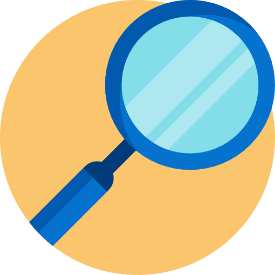 Volet Pédagogique du PEE – PEDAGOGIE & EDUCATION
RECUEILLIR DES DONNEES
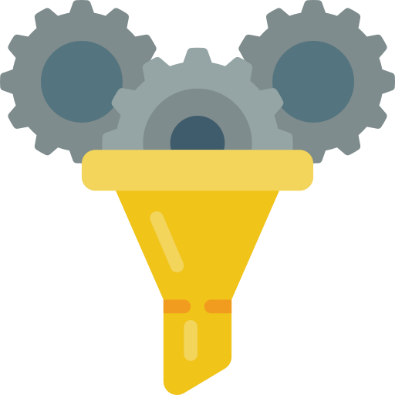 Étape 1
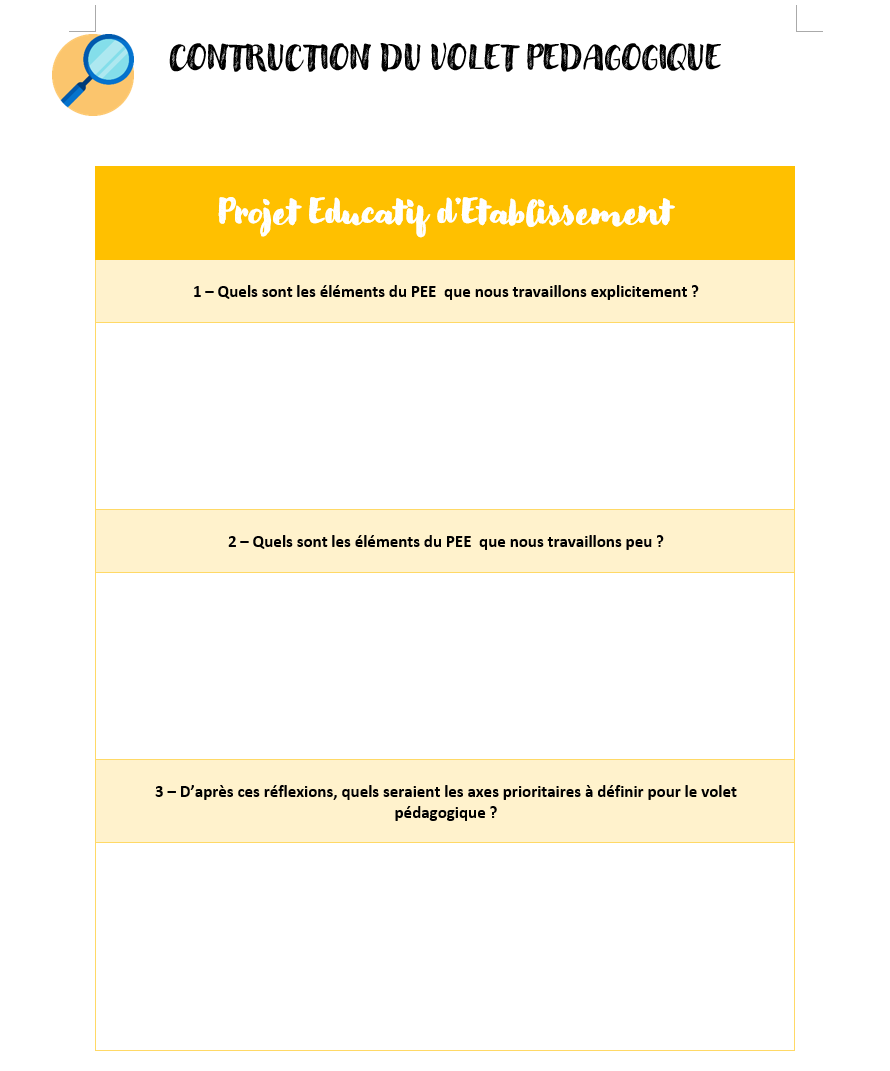 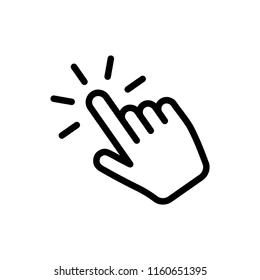 Temps de réflexion collectif
Relecture du Projet éducatif d’établissement
En équipe, discerner ce qui fait partie des orientations fortes du PEE et qui mériteraient d’être approfondies
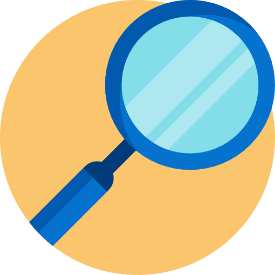 Volet Pédagogique du PEE – PEDAGOGIE & EDUCATION
ANALYSER LES DONNEES
Étape 2
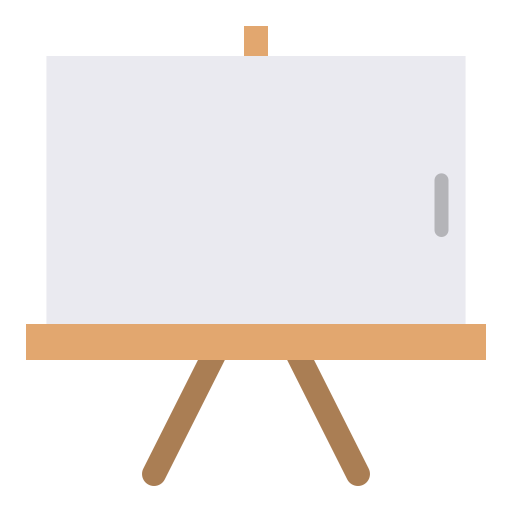 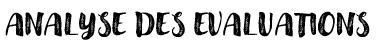 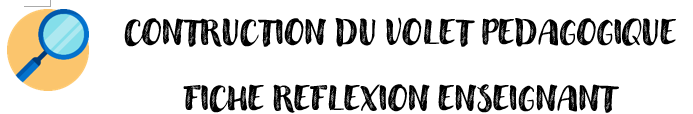 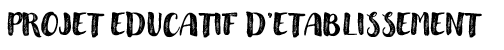 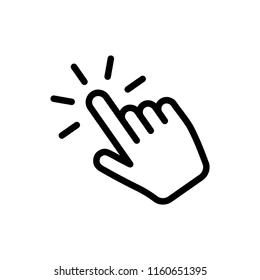 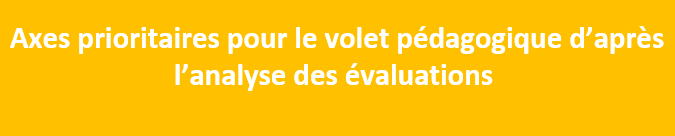 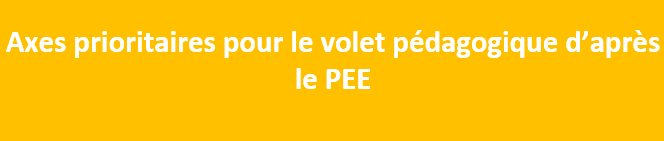 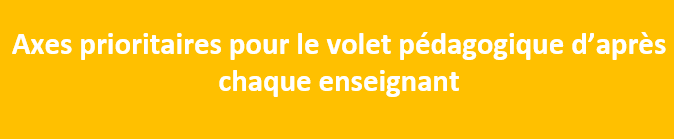 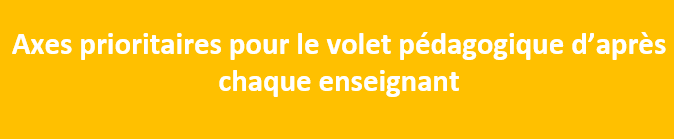 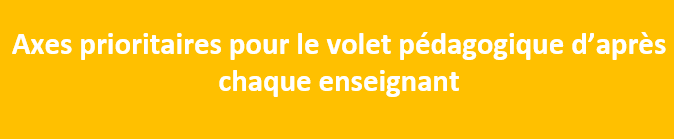 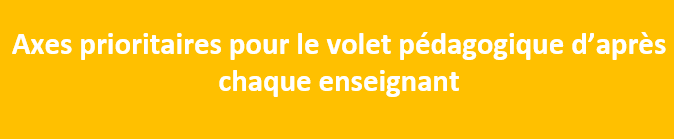 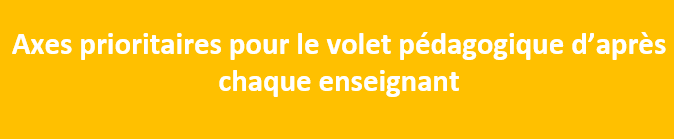 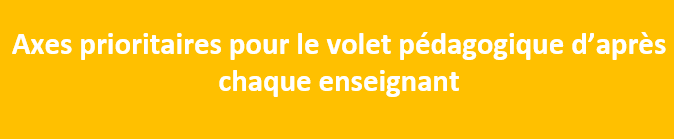 Volet Pédagogique du PEE – PEDAGOGIE & EDUCATION
ANALYSER LES DONNEES
Étape 2
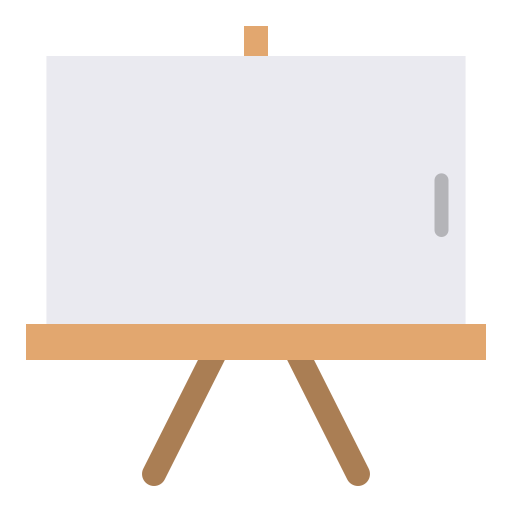 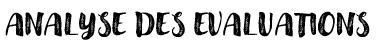 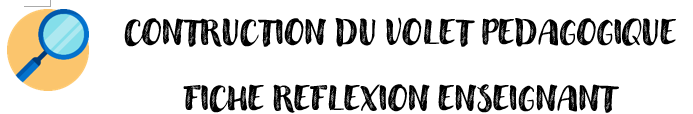 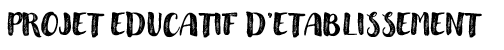 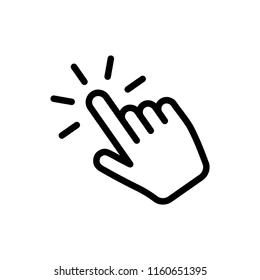 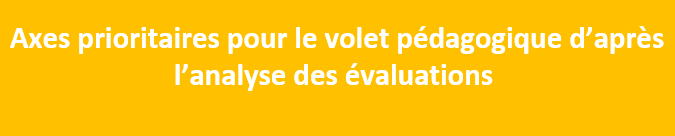 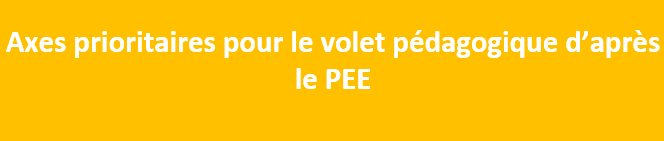 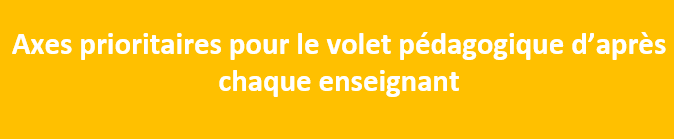 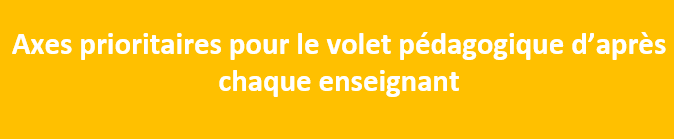 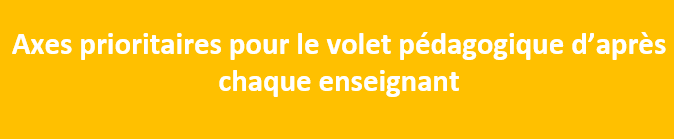 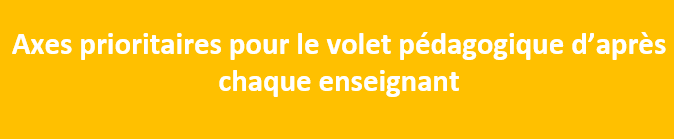 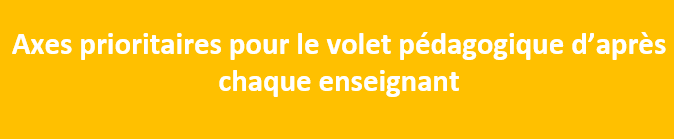 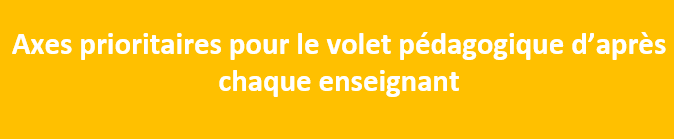 Volet Pédagogique du PEE – PEDAGOGIE & EDUCATION
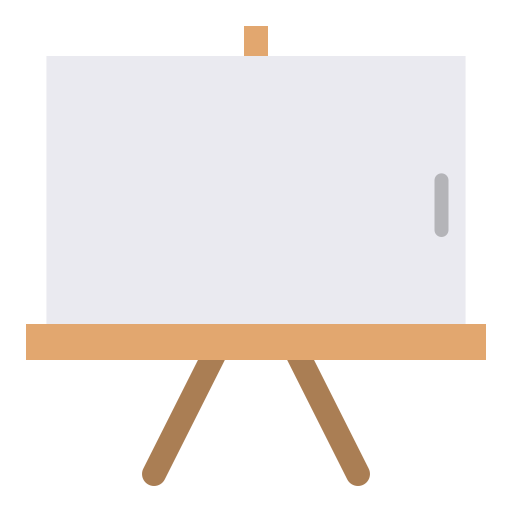 Étape 2
CHOISIR
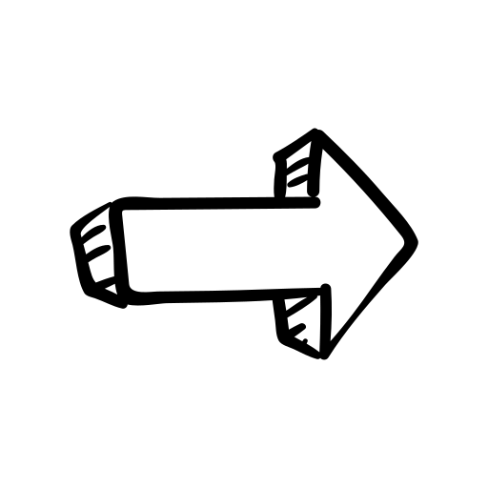 AXE 1
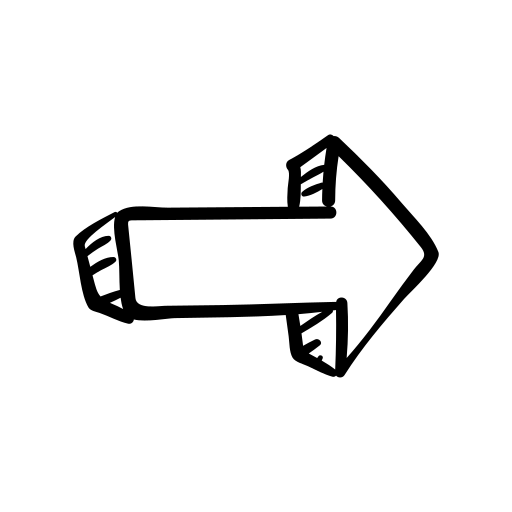 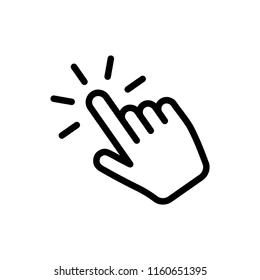 AXE 2
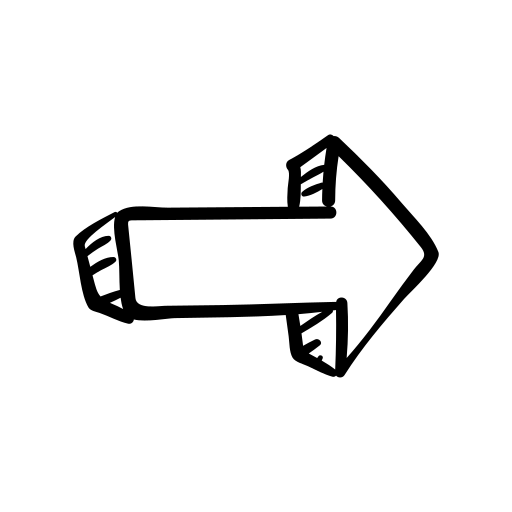 AXE 3
En vue d’améliorer la RÉUSSITE SCOLAIRE DE TOUS NOS ÉLÈVES. 
Privilégier 2 axes sur 3 sur les apprentissages fondamentaux
Volet Pédagogique du PEE – PEDAGOGIE & EDUCATION
Étape 3
Faire émerger les besoins de formation liés aux 3 axes retenus
Lister les documents incontournables à étudier (Instructions Officielles, ressources Eduscol…)
Questionner les modalités de travail afin de répondre aux besoins relevés (en concertation, en APC, avec l’enseignant spécialisé…)
Réfléchir aux méthodes utilisées (question des manuels par exemple), aux besoins matériels (outils de manipulation, jeux…)
Travailler avec les collègues de la CLE (échanges de pratiques par exemple)
Penser aux appuis possibles avec les familles et les partenaires extérieurs (mairie, associations…)
Penser l’échéancier des actions
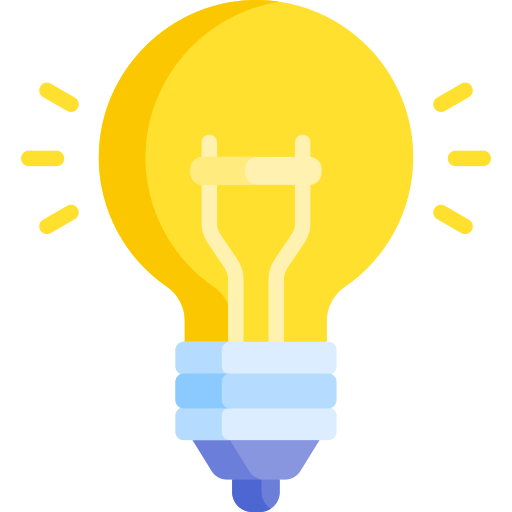 Besoins appuis organisation
Volet Pédagogique du PEE – PEDAGOGIE & EDUCATION
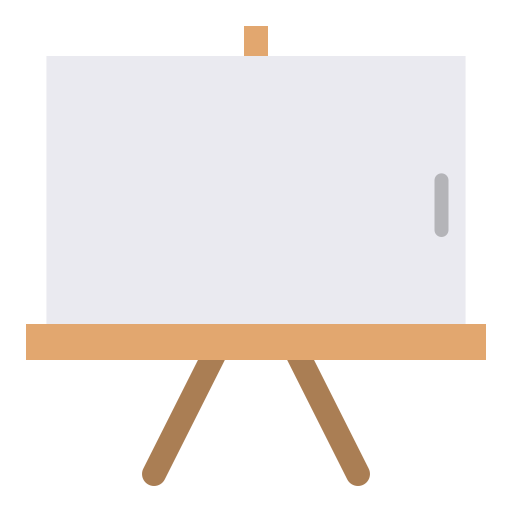 Étape 3
CHOISIR DES ACTIONS
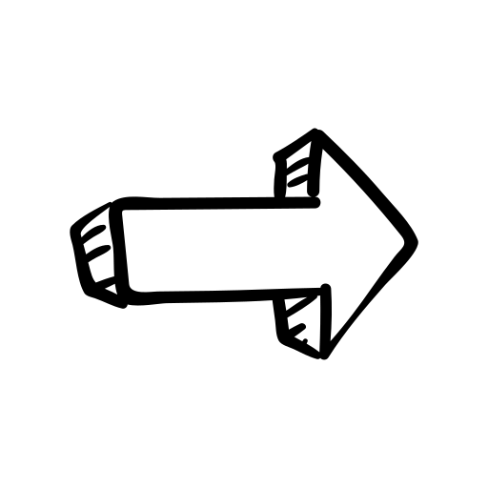 AXE 1
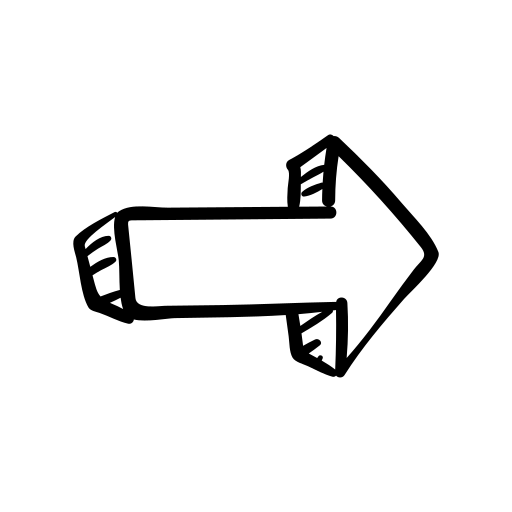 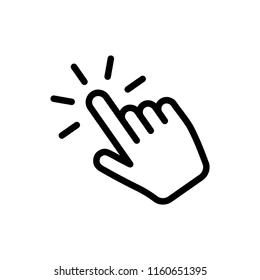 Fiche action
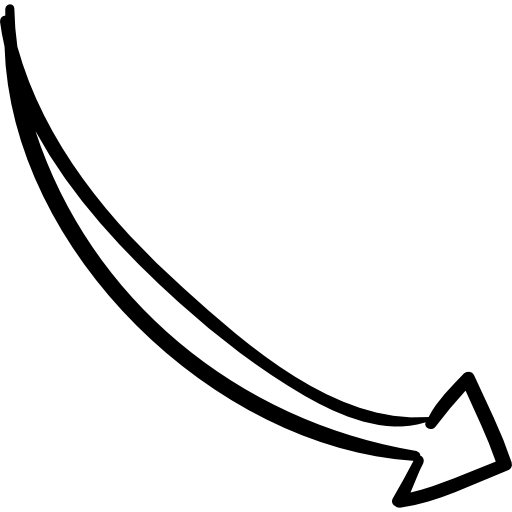 AXE 2
Fiche action
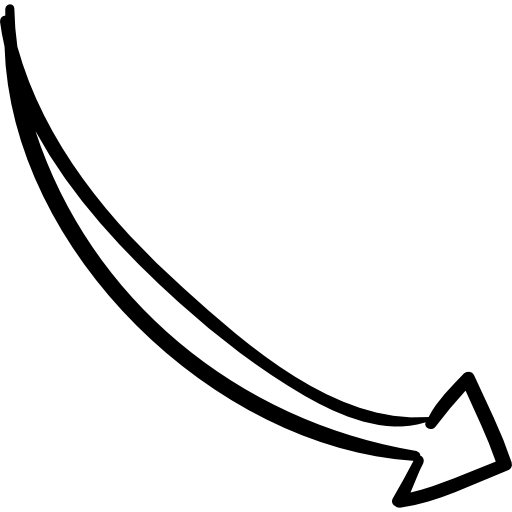 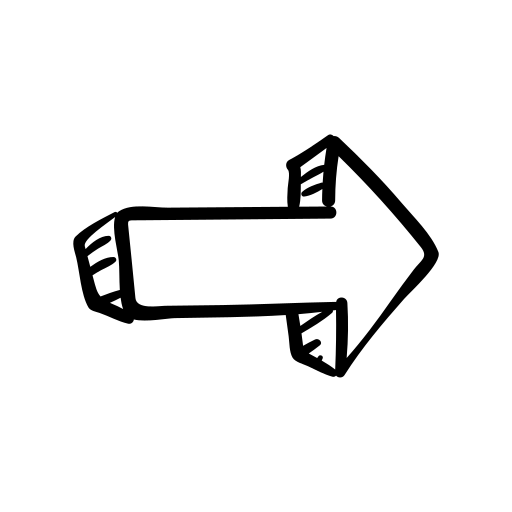 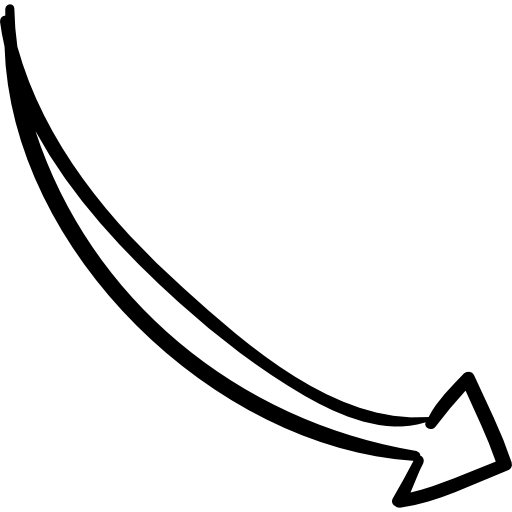 Fiche action
AXE 3
En vue d’améliorer la RÉUSSITE SCOLAIRE DE TOUS NOS ÉLÈVES.
Privilégier 2 axes sur 3 sur les apprentissages fondamentaux
Volet Pédagogique du PEE – PEDAGOGIE & EDUCATION
Étape 3
REMPLIR LE VOLET PEDA
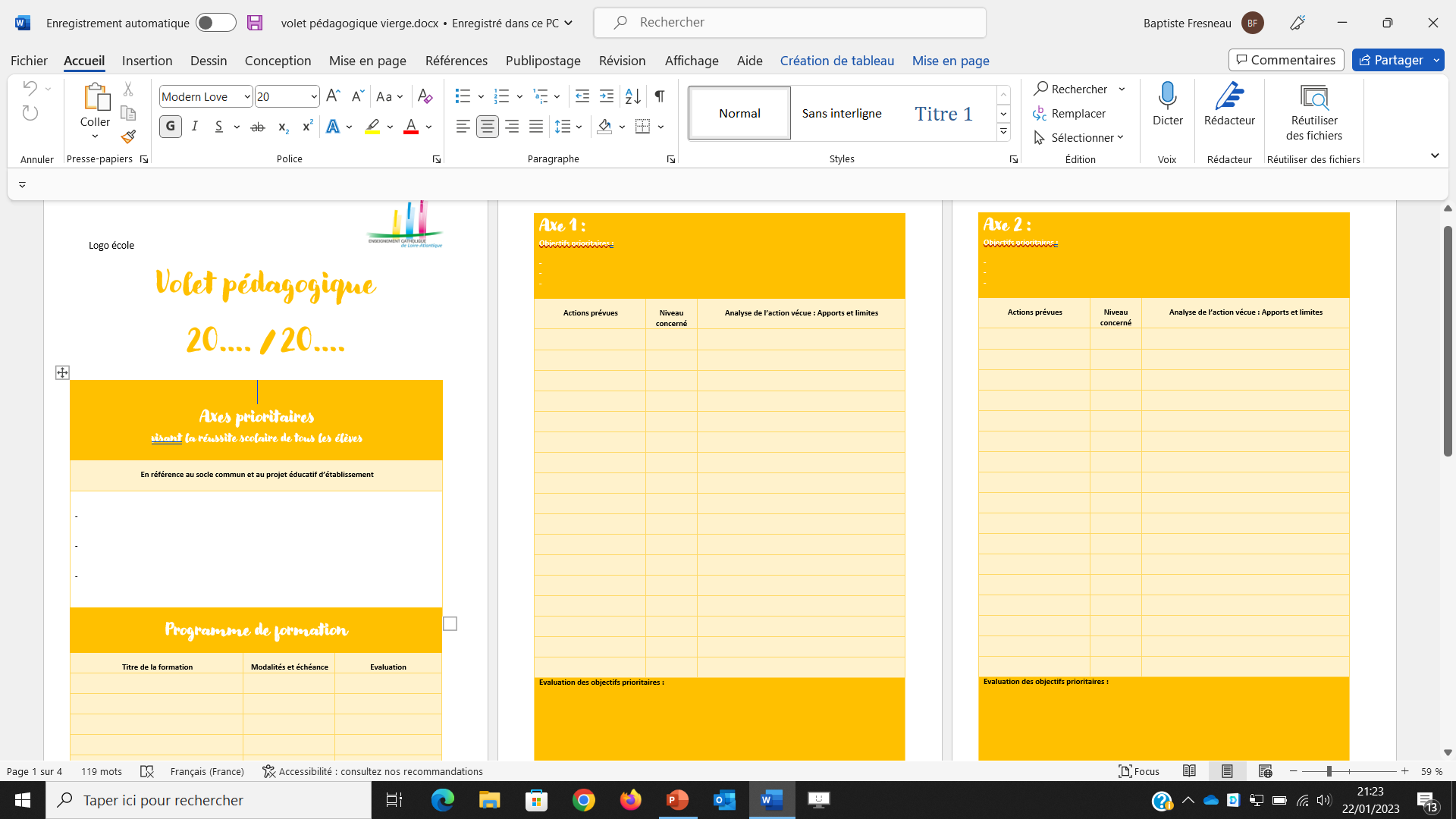 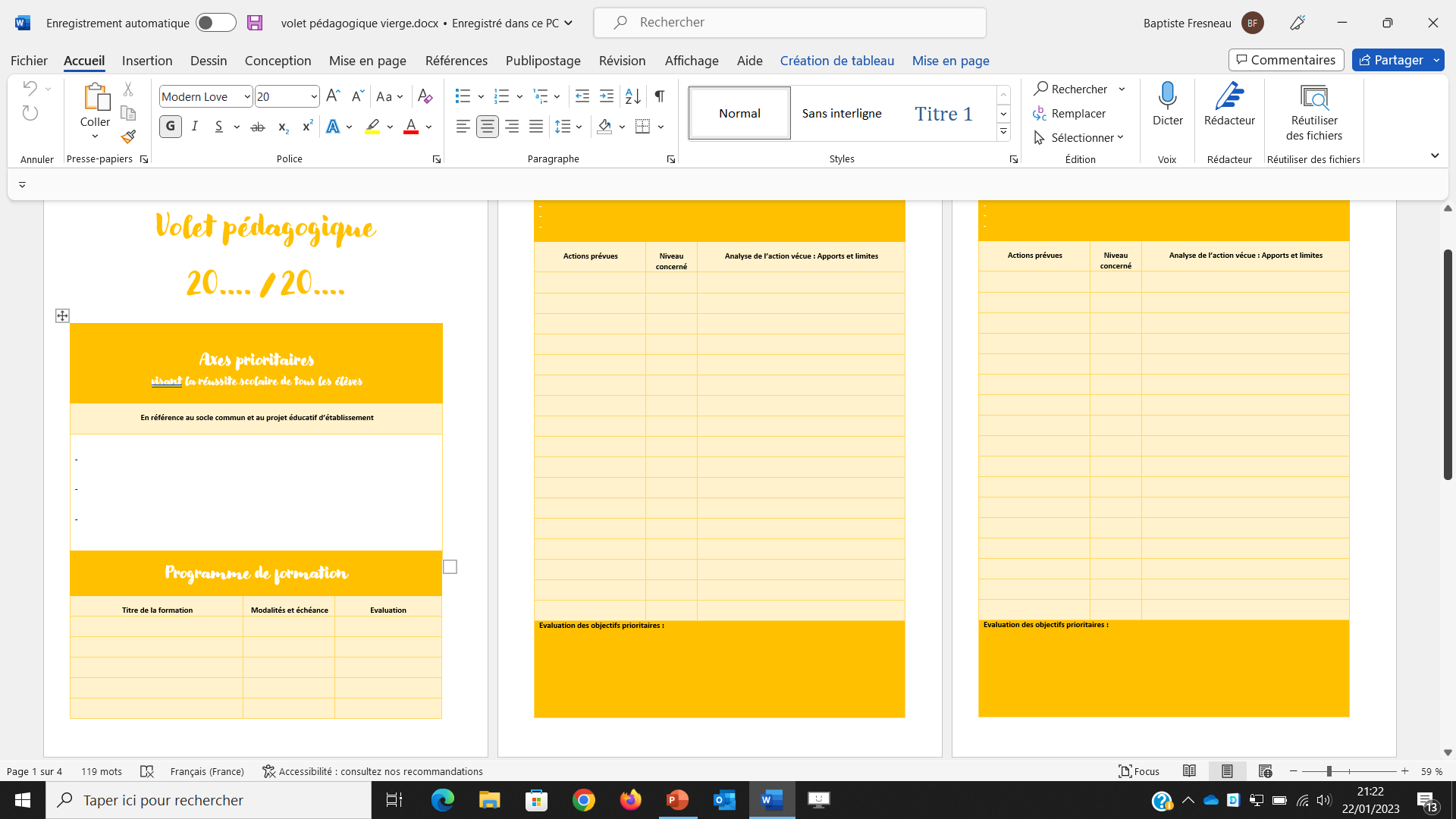 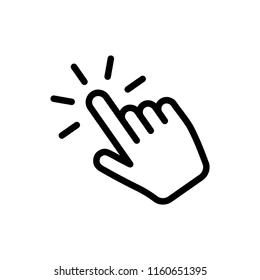 Merci pour votre attention
Volet Pédagogique du PEE - pôle PEP - 2021/2022